人教精通版三年级下册
Unit1 Let’s go to school.
Lesson 5
WWW.PPT818.COM
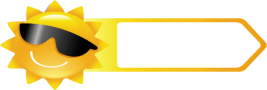 Review
Play a game
Guess! What’s in my hand?
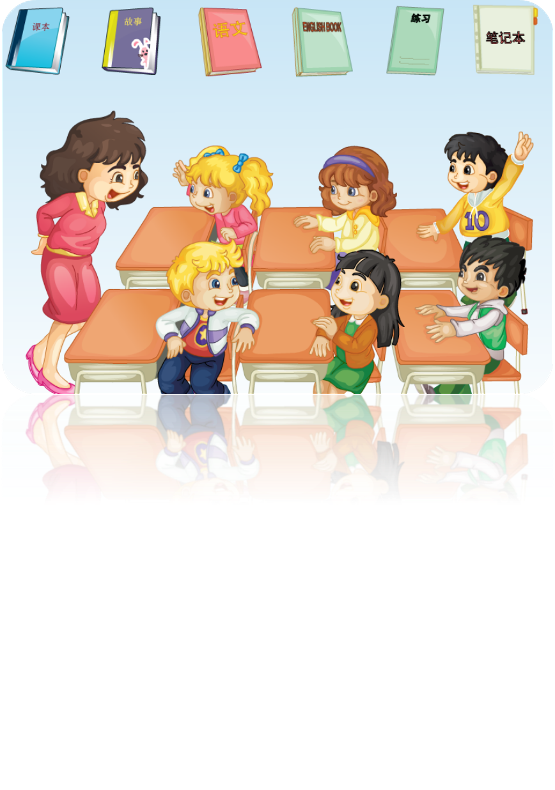 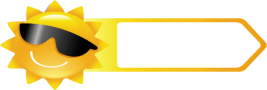 Lead-in
Let’s chant
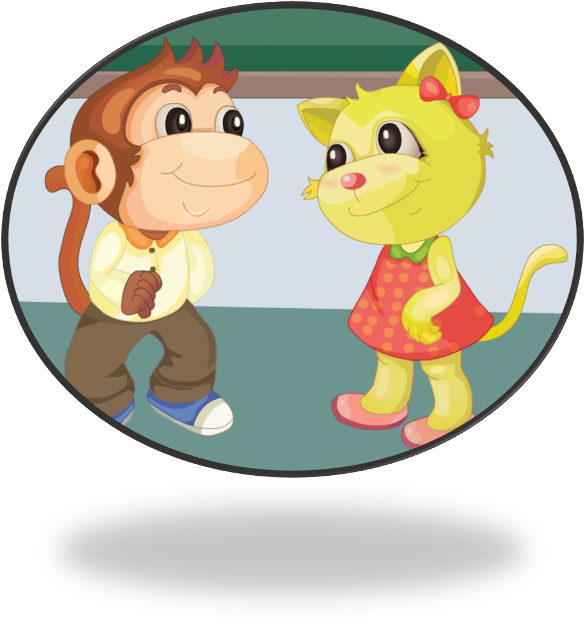 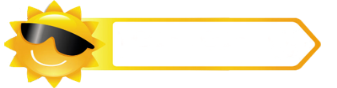 Presentation
What’s this ?
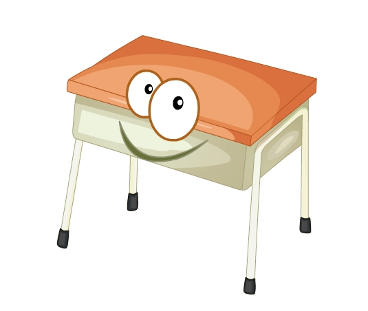 desk
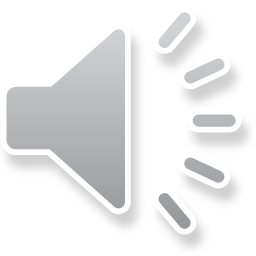 It’s a desk.
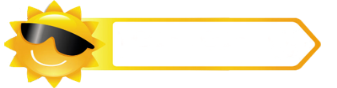 Presentation
What’s this ?
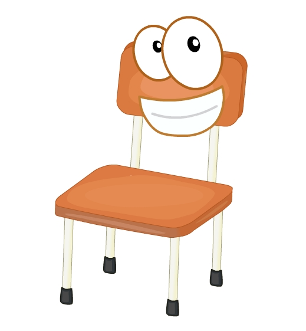 chair
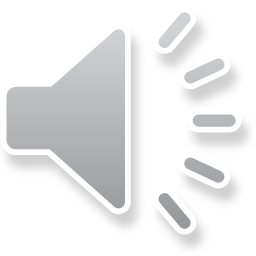 It’s a chair.
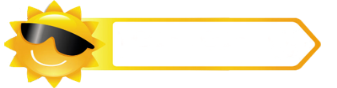 Presentation
What’s on the desk?
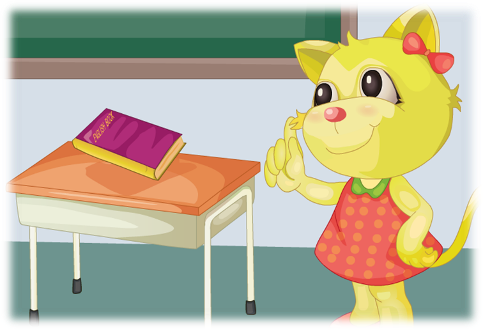 It’s an English book.
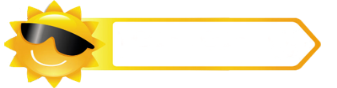 Presentation
What’s on the chair?
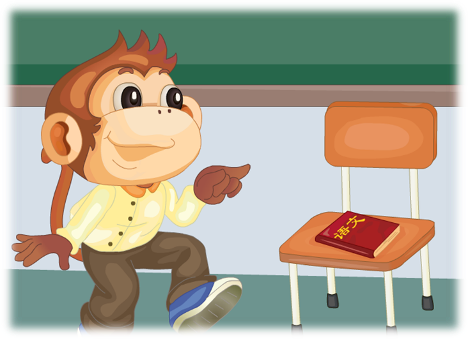 It’s a Chinese book.
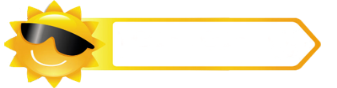 Presentation
Listen and say
What did they say?
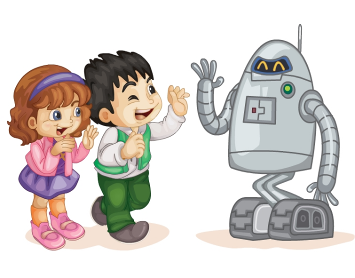 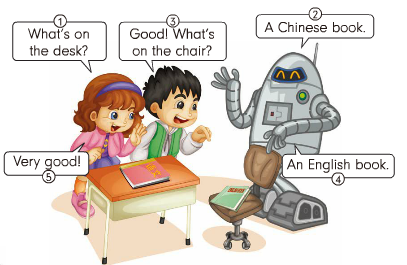 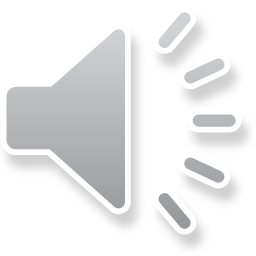 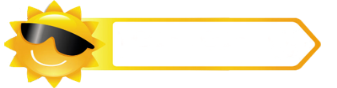 Presentation
Good morning!
Good morning, Robot!
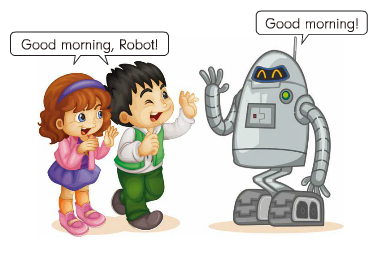 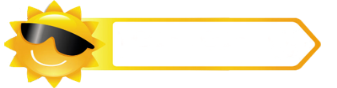 Presentation
Listen and number
3
A Chinese book.
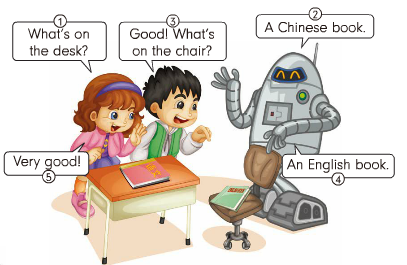 Good! What’s on the chair?
What’s on the desk?
2
1
5
Very good!
An English book.
4
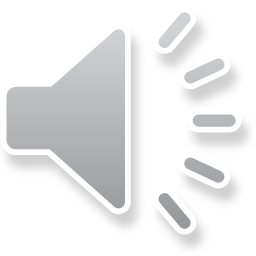 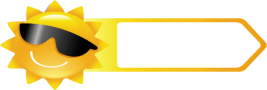 Practice
Good morning, Robot!
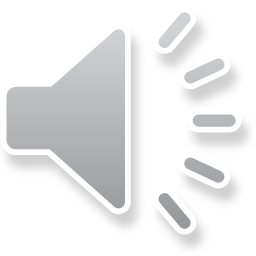 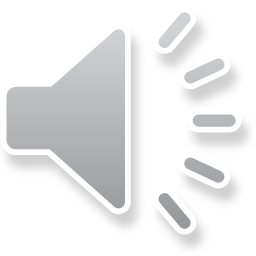 Good morning!
What’s on the desk?
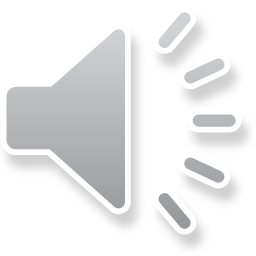 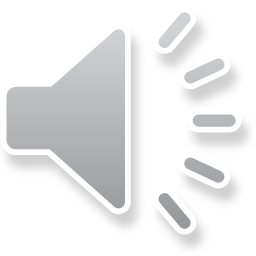 A Chinese book.
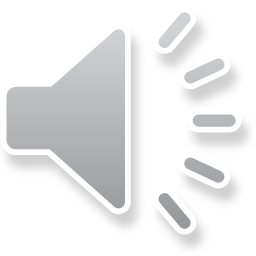 Good! What’s on the chair?
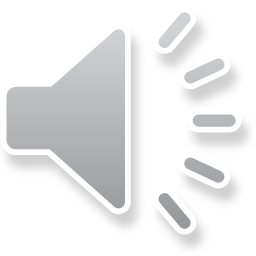 An English book.
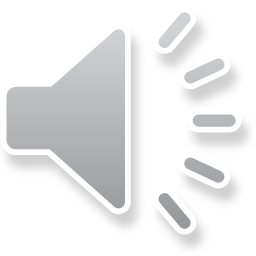 Very good!
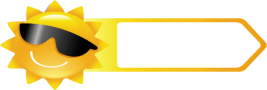 Practice
Role-play
三人一组，分角色表演对话。
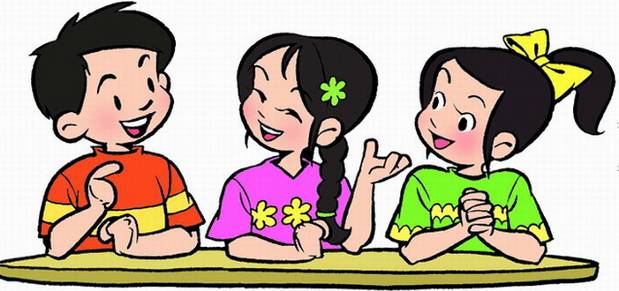 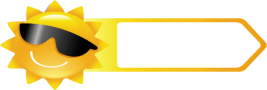 Practice
听指令做动作
Game
Show me/Touch…
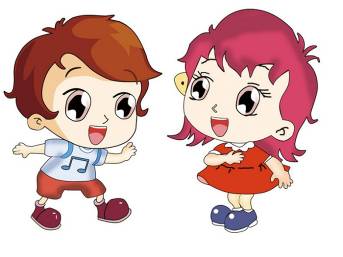 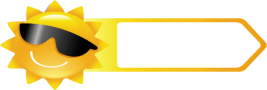 Practice
Group work
看图模仿课文，四人一组，编写新的对话。
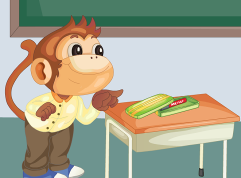 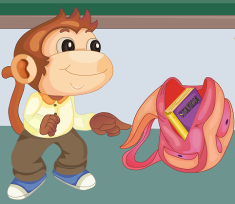 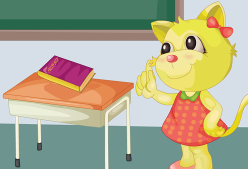 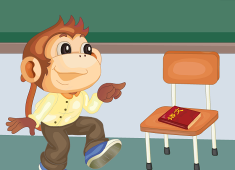 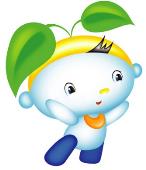 Summary
1.本节课的重点单词有哪些？
chair
desk
2.本节课的重点句型有哪些？
What’s on the chair?
What’s on the desk?
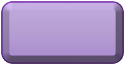 Close
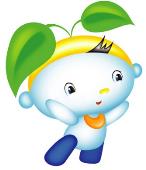 Homework
1.模仿Just talk语音、语调朗读对话，并编写新的对话。
2.学会唱Let’s chant部分的歌曲，并唱给爸爸妈妈听。